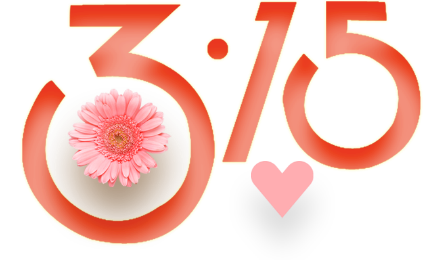 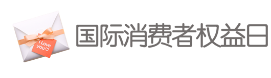 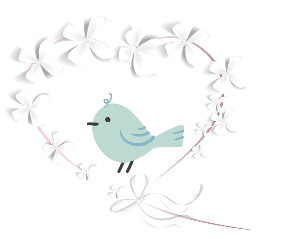 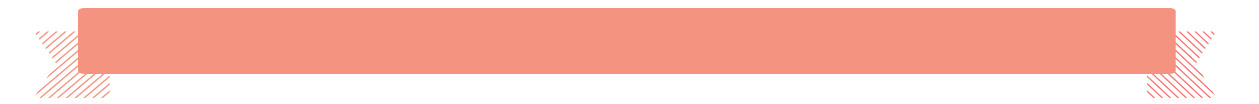 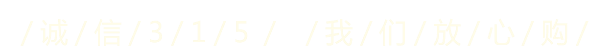 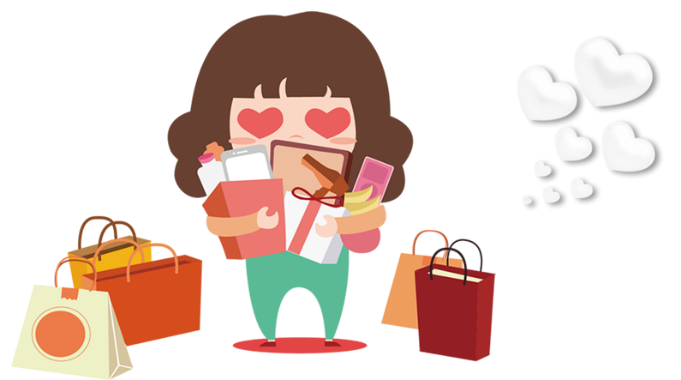 前 言
Communist Party of China
您的内容打在这里，或者通过复制您的文本后，在此框中选择粘贴，并选择只保留文字。您的内容打在这里，或者通过复制您的文本后，在此框中您的内容打在这里，或者通过复制您的文本后，在此框中选择粘贴，并选择只保留文字。您的内容打在这里，或者通过复制您的文本后，在此框中
目录页
01
请在此粘贴或者输入您的文字内容
02
请在此粘贴或者输入您的文字内容
03
请在此粘贴或者输入您的文字内容
04
请在此粘贴或者输入您的文字内容
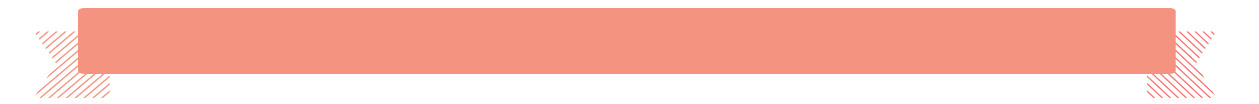 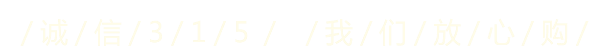 过渡页
01
单击此处添加标题
Some text about ABOUT US related goes here. Some text about WELCOME related goes here.
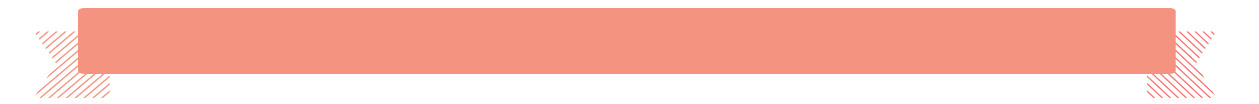 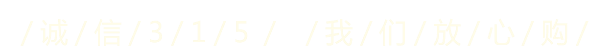 单击此处添加标题
您的内容打在这里，或者通过复制您的文本后，在此框中选择粘贴，并选择只保留文字。您的内容打在这里，或者通过复制您的文本后，在此框中
您的内容打在这里，或者通过复制您的文本后，在此框中选择粘贴，并选择只保留文字。您的内容打在这里，或者通过复制您的文本后，在此框中
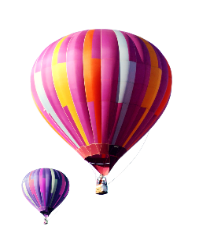 您的内容打在这里，或者通过复制您的文本后，在此框中选择粘贴，并选择只保留文字。您的内容打在这里，或者通过复制您的文本后，在此框中
您的内容打在这里，或者通过复制您的文本后，在此框中选择粘贴，并选择只保留文字。您的内容打在这里，或者通过复制您的文本后，在此框中
单击添加标题
单击添加标题
单击添加标题
单击添加标题
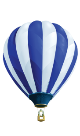 单击此处添加标题
单击此处添加标题
您的内容打在这里，或者通过复制您的文本后，在此框中选择粘贴，并选择只保留文字。您的内容打在这里，或者通过复制您的文本后，在此框中
关键词
单击此处添加标题
关键词
您的内容打在这里，或者通过复制您的文本后，在此框中选择粘贴，并选择只保留文字。您的内容打在这里，或者通过复制您的文本后，在此框中
关键词
单击此处添加标题
您的内容打在这里，或者通过复制您的文本后，在此框中选择粘贴，并选择只保留文字。您的内容打在这里，或者通过复制您的文本后，在此框中
单击此处添加标题
标题1
标题6
标题2
单击此处添加标题
标题5
标题3
请在此粘贴或者输入您的文字内容请在此粘贴或者输入您的文字内容请在此粘贴或者输入您的文字内容
标题4
单击此处添加标题
您的内容打在这里，或者通过复制您的文本后，在此框中选择粘贴，并选择只保留文字。您的内容打在这里，或者通过复制您的文本后，在此框中
您的内容打在这里，或者通过复制您的文本后，在此框中选择粘贴，并选择只保留文字。您的内容打在这里，或者通过复制您的文本后，在此框中
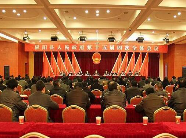 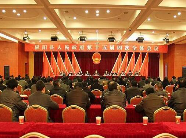 您的内容打在这里，或者通过复制您的文本后，在此框中选择粘贴，并选择只保留文字。您的内容打在这里，或者通过复制您的文本后，在此框中
您的内容打在这里，或者通过复制您的文本后，在此框中选择粘贴，并选择只保留文字。您的内容打在这里，或者通过复制您的文本后，在此框中
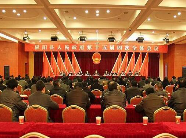 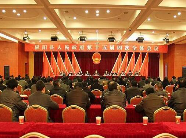 您的内容打在这里，或者通过复制您的文本后，在此框中选择粘贴，并选择只保留文字。您的内容打在这里，或者通过复制您的文本后，在此框中
您的内容打在这里，或者通过复制您的文本后，在此框中选择粘贴，并选择只保留文字。您的内容打在这里，或者通过复制您的文本后，在此框中
过渡页
02
单击此处添加标题
Some text about ABOUT US related goes here. Some text about WELCOME related goes here.
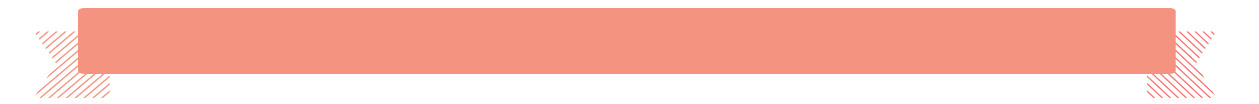 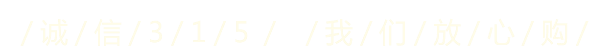 单击此处添加标题
单击此处添加标题
01
您的内容打在这里，或者通过复制您的文本后，在此框中选择粘贴，并选择只保留文字。您的内容打在这里，或者通过复制您的文本后，在此框中
单击此处添加标题
02
您的内容打在这里，或者通过复制您的文本后，在此框中选择粘贴，并选择只保留文字。您的内容打在这里，或者通过复制您的文本后，在此框中
单击此处添加标题
03
您的内容打在这里，或者通过复制您的文本后，在此框中选择粘贴，并选择只保留文字。您的内容打在这里，或者通过复制您的文本后，在此框中
单击此处添加标题
01
02
03
04
单击添加标题
单击添加标题
单击添加标题
您的内容打在这里，或者通过复制您的文本后，在此框中选择粘贴，并选择只保留文字。您的内容打在这里，或者通过复制您的文本后，在此框中
单击添加标题
您的内容打在这里，或者通过复制您的文本后，在此框中选择粘贴，并选择只保留文字。您的内容打在这里，或者通过复制您的文本后，在此框中
您的内容打在这里，或者通过复制您的文本后，在此框中选择粘贴，并选择只保留文字。您的内容打在这里，或者通过复制您的文本后，在此框中
您的内容打在这里，或者通过复制您的文本后，在此框中选择粘贴，并选择只保留文字。您的内容打在这里，或者通过复制您的文本后，在此框中
单击此处添加标题
点击添加标题
点击添加标题
点击添加标题
点击添加标题
点击添加标题
春种一粒粟,秋收万颗籽，点滴进步，成就价值是我们的一贯的追求。
春种一粒粟,秋收万颗籽，点滴进步，成就价值是我们的一贯的追求。
春种一粒粟,秋收万颗籽，点滴进步，成就价值是我们的一贯的追求。
春种一粒粟,秋收万颗籽，点滴进步，成就价值是我们的一贯的追求。
春种一粒粟,秋收万颗籽，点滴进步，成就价值是我们的一贯的追求。
单击此处添加标题
请在此粘贴或者输入您的文字内容请在此粘贴或者输入您的文字内容请在此粘贴或者输入您的文字内容
请在此粘贴或者输入您的文字内容请在此粘贴或者输入您的文字内容请在此粘贴或者输入您的文字内容
请在此粘贴或者输入您的文字内容请在此粘贴或者输入您的文字内容请在此粘贴或者输入您的文字内容
请在此粘贴或者输入您的文字内容请在此粘贴或者输入您的文字内容请在此粘贴或者输入您的文字内容
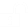 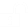 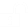 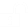 单击此处添加标题
添加标题
添加标题
添加标题
品过春绿,难忘秋黄,回味春华,欣喜秋实。
品过春绿,难忘秋黄,回味春华,欣喜秋实。
品过春绿,难忘秋黄,回味春华,欣喜秋实。
添加标题
添加标题
添加标题
品过春绿,难忘秋黄,回味春华,欣喜秋实。
品过春绿,难忘秋黄,回味春华,欣喜秋实。
品过春绿,难忘秋黄,回味春华,欣喜秋实。
过渡页
03
单击此处添加标题
Some text about ABOUT US related goes here. Some text about WELCOME related goes here.
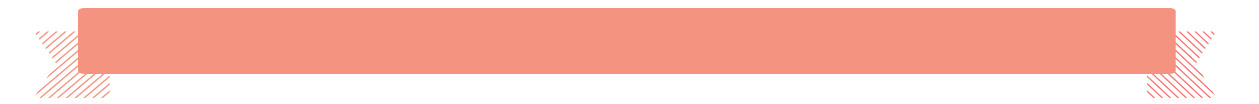 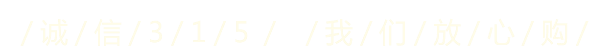 单击此处添加标题
在此添加标题
在此添加标题
在此添加标题
30%
40%
80%
在此录入上述图表的描述说明，在此录入上述图表的描述说明。
在此录入上述图表的描述说明，在此录入上述图表的描述说明。
在此录入上述图表的描述说明，在此录入上述图表的描述说明。
添加标题1
添加标题2
添加标题3
单击此处添加标题
单击添加标题
请在此粘贴或者输入您的文字内容请在此粘贴或者输入您的文字内容
单击添加标题
单击添加标题
请在此粘贴或者输入您的文字内容请在此粘贴或者输入您的文字内容
请在此粘贴或者输入您的文字内容请在此粘贴或者输入您的文字内容
单击添加标题
单击添加标题
请在此粘贴或者输入您的文字内容请在此粘贴或者输入您的文字内容
我们工作室致力于专业PPT模板的发布,并为您提供专业的PPT个性定制服务。
单击添加标题
请在此粘贴或者输入您的文字内容请在此粘贴或者输入您的文字内容
单击此处添加标题
添加标题
添加标题
请在此粘贴或者输入您的文字内容请在此粘贴或者输入您的文字内容
请在此粘贴或者输入您的文字内容请在此粘贴或者输入您的文字内容
添加标题
请在此粘贴或者输入您的文字内容请在此粘贴或者输入您的文字内容
添加标题
请在此粘贴或者输入您的文字内容请在此粘贴或者输入您的文字内容
单击此处添加标题
添加标题
请在此粘贴或者输入您的文字内容请在此粘贴或者输入您的文字内容请在此粘贴或者输入您的文字内容
添加标题
请在此粘贴或者输入您的文字内容请在此粘贴或者输入您的文字内容请在此粘贴或者输入您的文字内容
添加标题
请在此粘贴或者输入您的文字内容请在此粘贴或者输入您的文字内容请在此粘贴或者输入您的文字内容
添加标题
请在此粘贴或者输入您的文字内容请在此粘贴或者输入您的文字内容请在此粘贴或者输入您的文字内容
过渡页
04
单击此处添加标题
Some text about ABOUT US related goes here. Some text about WELCOME related goes here.
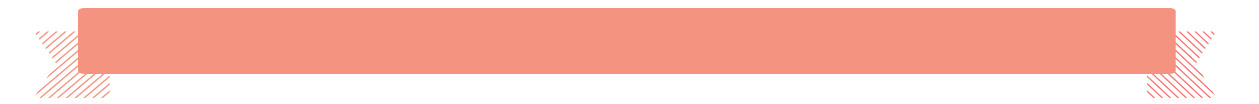 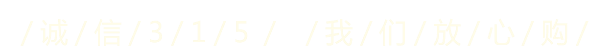 单击此处添加标题
您的内容打在这里，或者通过复制您的文本后，在此框中选择粘贴，并选择只保留文字。您的内容打在这里，或者通过复制您的文本后，在此框中您的内容打在这里，或者通过复制您的文本后，在此框中选择粘贴，并选择只保留文字。您的内容打在这里，或者通过复制您的文本后，在此框中
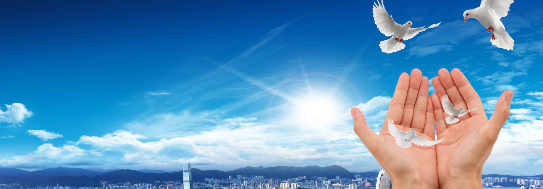 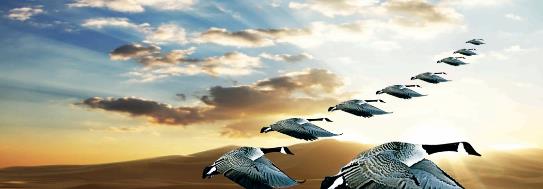 单击此处添加标题
单击此处添加标题
您的内容打在这里，或者通过复制您的文本后，在此框中选择粘贴，并选择只保留文字。您的内容打在这里，或者通过复制您的文本后，在此框中
您的内容打在这里，或者通过复制您的文本后，在此框中选择粘贴，并选择只保留文字。您的内容打在这里，或者通过复制您的文本后，在此框中
单击此处添加标题
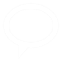 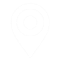 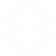 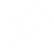 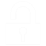 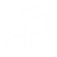 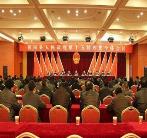 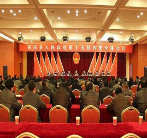 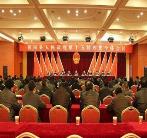 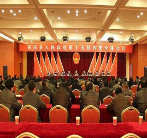 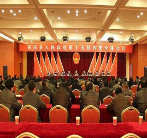 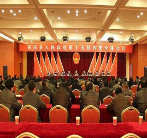 春种一粒粟,秋收万颗籽，点滴进步，成就价值是我们的一贯的追求。
春种一粒粟,秋收万颗籽，点滴进步，成就价值是我们的一贯的追求。
春种一粒粟,秋收万颗籽，点滴进步，成就价值是我们的一贯的追求。
春种一粒粟,秋收万颗籽，点滴进步，成就价值是我们的一贯的追求。
春种一粒粟,秋收万颗籽，点滴进步，成就价值是我们的一贯的追求。
春种一粒粟,秋收万颗籽，点滴进步，成就价值是我们的一贯的追求。
单击此处添加标题
结束语
Work summary
右击更改图片即可修改，点击输入简要文字内容，文字内容需概括精炼，言简意赅的说明该分项内容。点击输入简要文字内容，文字内容需概括精炼，言简意赅的说明该分项内容。点击输入简要文字内容，文字内容需概括精炼，言简意赅的说明该分项内容。点击输入简要文字内容，文字内容需概括精炼，言简意赅的说明该分项内容。点击输入简要文字内容，文字内容需概括精炼，言简意赅的说明该分项内容。
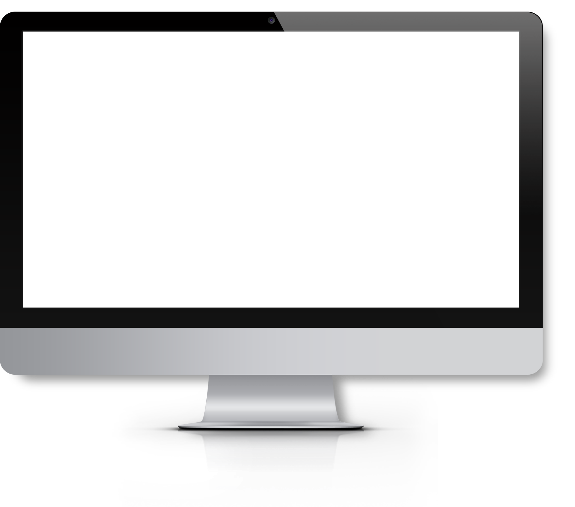 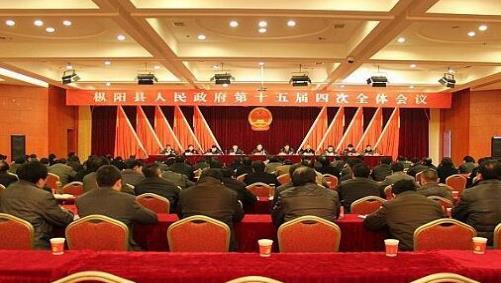 添加标题
添加标题
在此录入上述图表的描述说明，在此录入上述图表的描述说明。
在此录入上述图表的描述说明，在此录入上述图表的描述说明。
感谢您的下载观看
During my childhood lucky money and new necessary for New
请在此输入您的公司名称
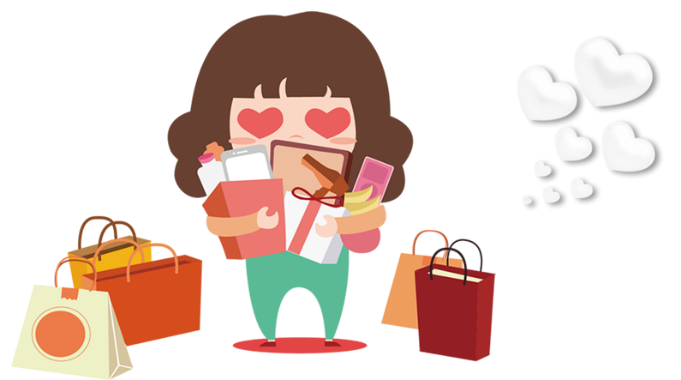